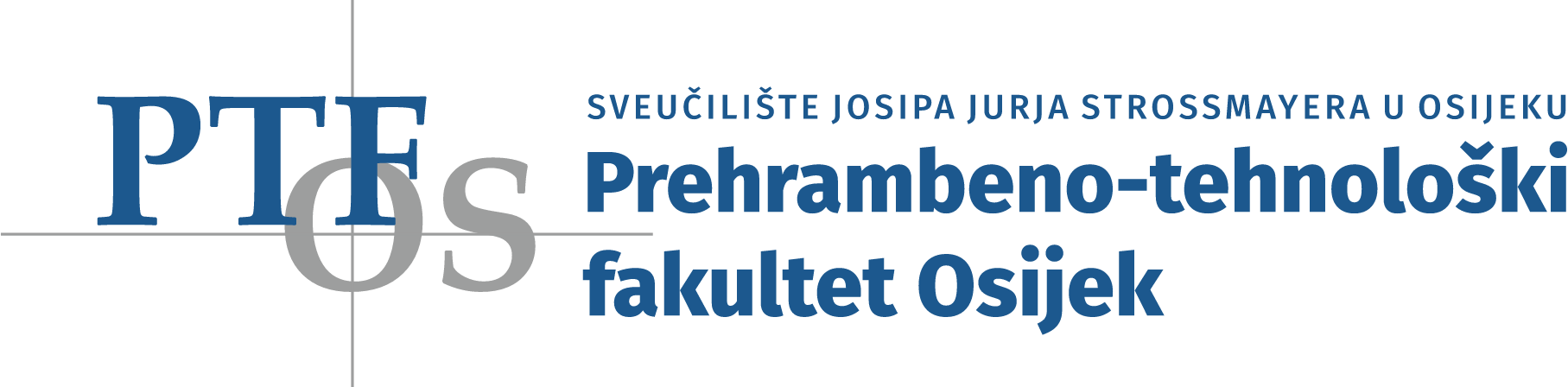 Anita Čogelja
UTJECAJ KLASIČNE I ULTRAZVUKOM POTPOMOGNUTE MACERACIJE NA UDIO KANABIDIOLA I KANABIDIOLNE KISELINE IZ CVATOVA INDUSTRIJSKE KONOPLJE
DIPLOMSKI RAD
MENTOR: prof. dr. sc. Stela Jokić
KOMENTOR: doc. dr. sc. Krunoslav Aladić
29. rujna 2022.
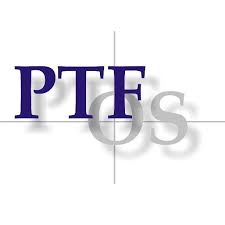 INDUSTRIJSKA KONOPLJA (Cannabis sativa L.)
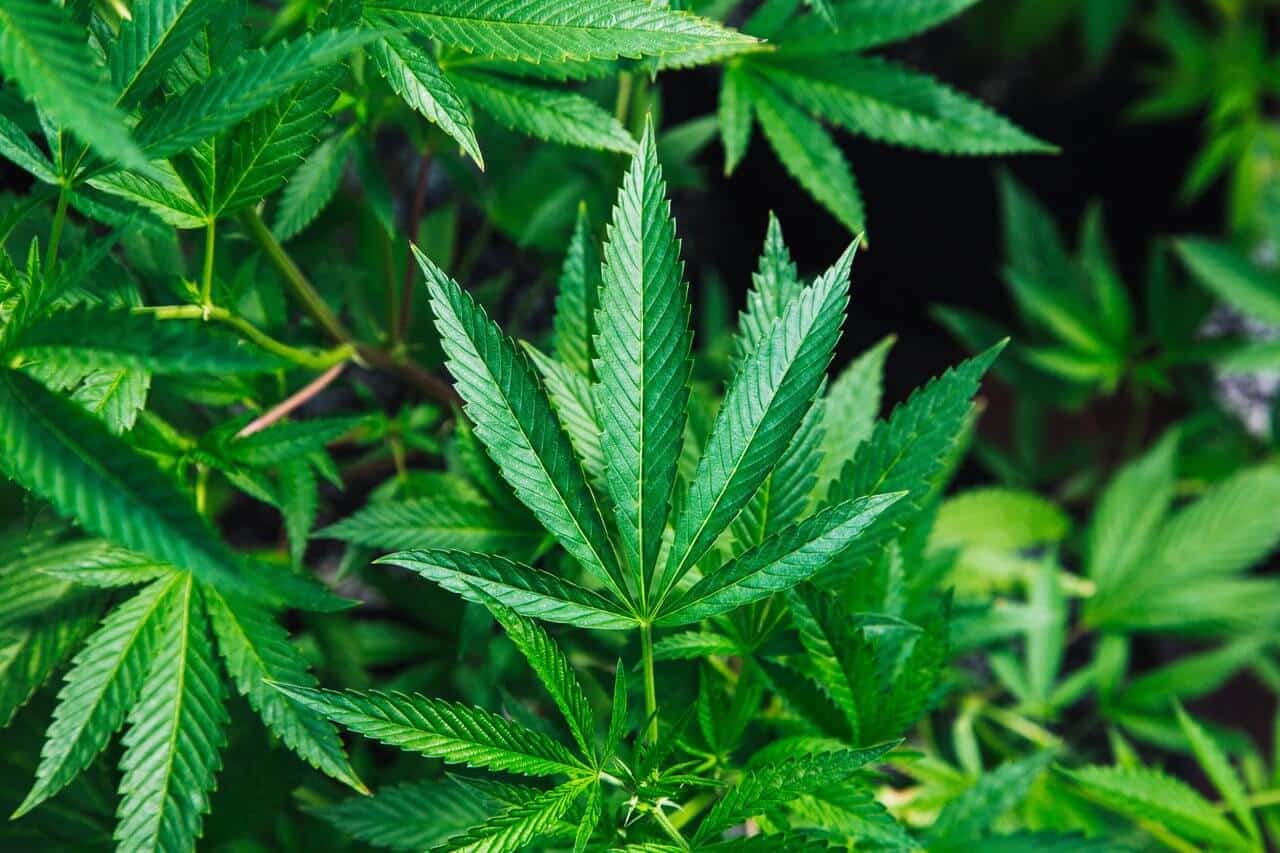 dvodomna jednogodišnja biljka
središnja Azija prije 10 000 godina 

upotreba:
građevinske svrhe
 tekstilna i prehrambena industrija
 terapijske i rekreacijske svrhe
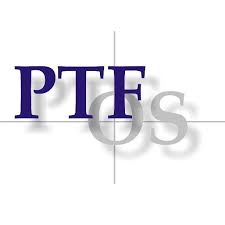 1753. godine-Carl Linné Species Plantarum
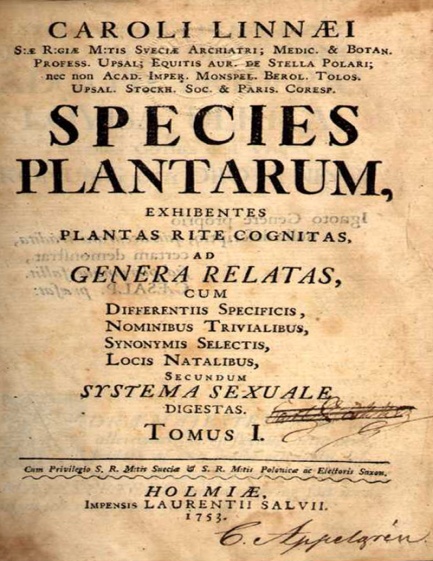 Tablica 1 Taksonomska klasifikacija Cannabis sativa L.
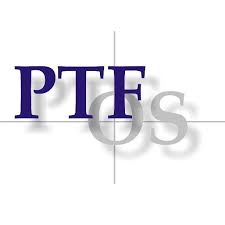 Slika 1 Morfološke razlike podvrsta Cannabis sativa L.
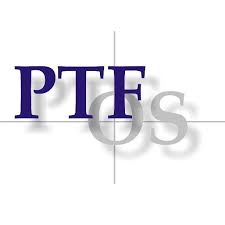 BIOAKTIVNE KOMPONENTE INDUSTRIJSKE KONOPLJE
kanabinoidi, terpenoidi, flavonoidi, alkaloidi
ciklički terpenski spojevi
 endokanabinoidi, fitokanabinoidi, sintetski kanabinoidi
kanabinoidne kiseline
dekarboksilacija (toplina, svjetlo, sušenje, lužnati medij)
neutralni oblici
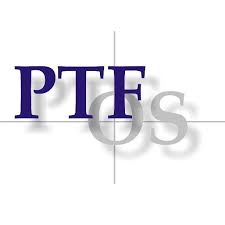 KANABIDIOLNA KISELINA (CBDA)
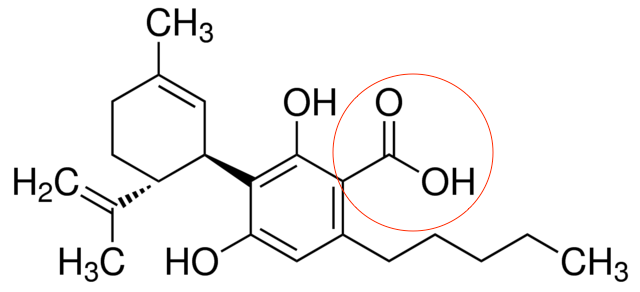 C22H30O4
 preteča CBD-a
 stabljike, lišće i cvjetovi
 protuupalno djelovanje
Slika 2 Kemijska struktura kanabidiolne kiseline
KANABIDIOL (CBD)
C21H30O2 
 predominantni  fitokanabinoid
 40 % ekstrakta 
 bezbojna kristalna krutina
 nema psihotropno djelovanje
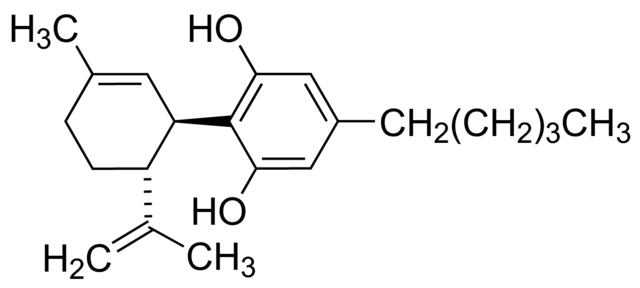 Slika 3 Kemijska struktura kanabidiola
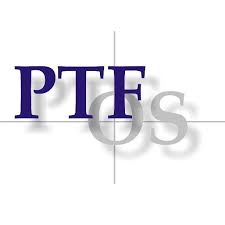 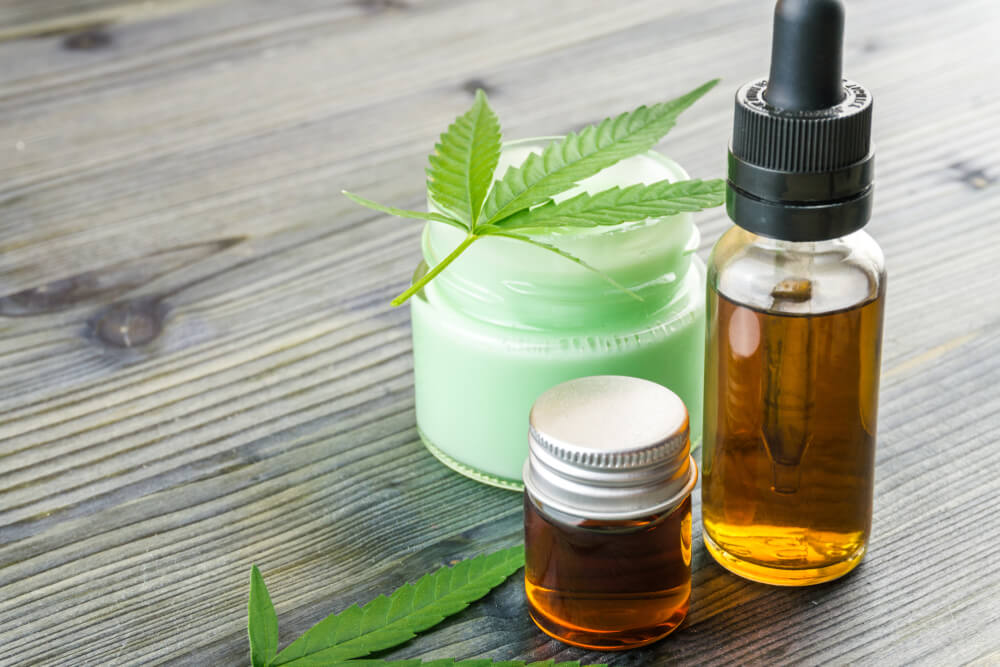 Djelovanje CBD-a
analgetik, protuupalno djelovanje
 potiče metabolizam ugljikohidrata
 prevencija ateroskleroze
 ublažavanje kronične i neuropatske boli, anksioznosti, depresije
 liječenje epileptičke encefalopatije i multiple skleroze
 olakšava nuspojave kemoterapije
 ulja, balzami i kreme-antioksidativno djelovanje (rane, akne, psorijaza, melanomi)
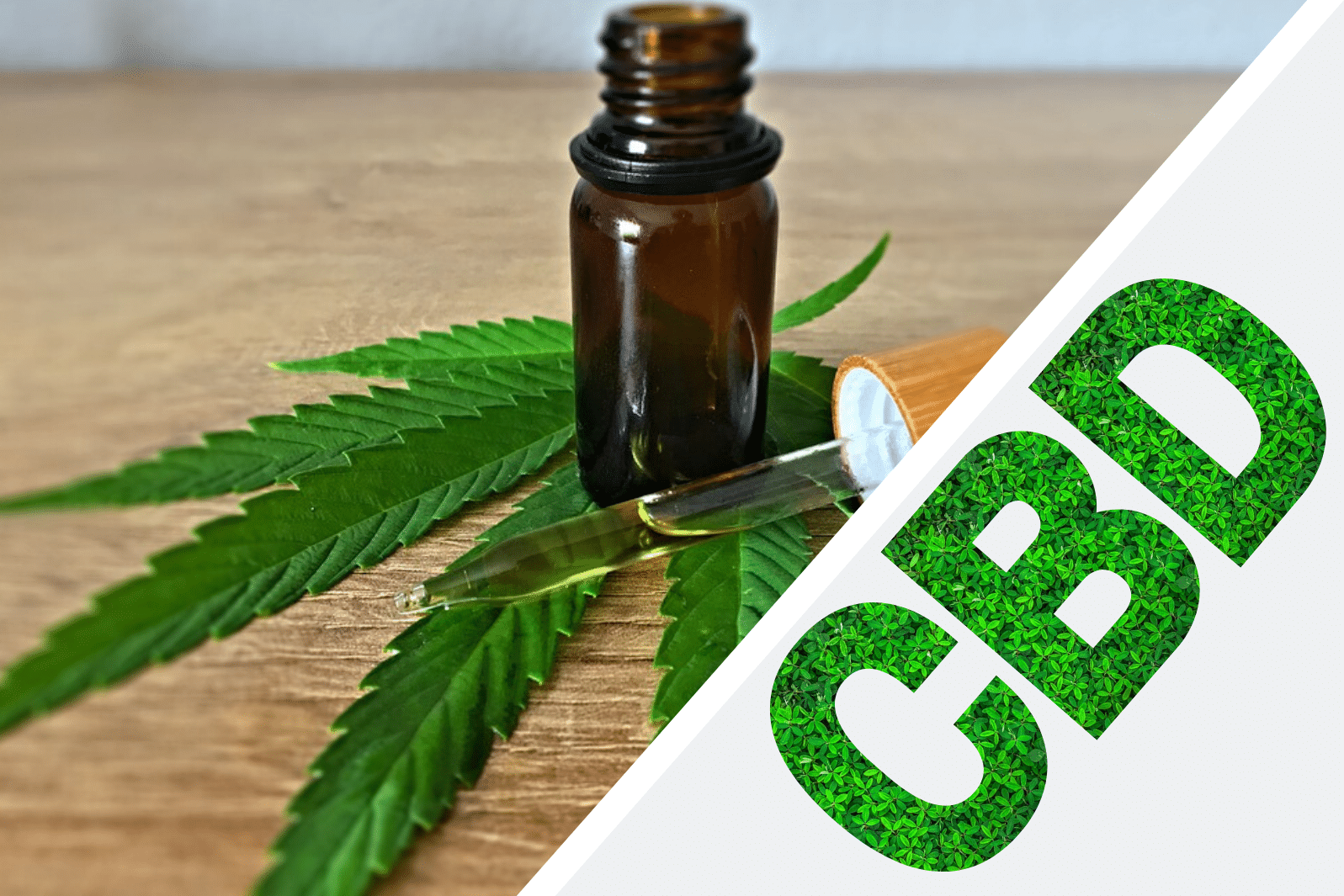 CBD ulje
od cvijeta kanabisa
  u EU i RH < 0,2 % THC-a
  nema psihoaktivno djelovanje
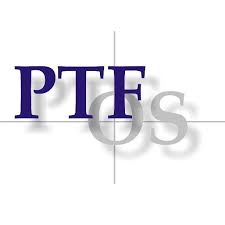 ZADATAK RADA
ispitati utjecaj osam različitih komercijalno dostupnih hladno prešanih ulja kao otapala u procesu ultrazvučne ekstrakcije i klasične maceracije na udio CBD-a i CBDA iz cvatova industrijske konoplje

identificirati i kvantificirati kanabinoide u dobivenim ekstraktima primjenom HPLC-DAD tehnike

spektrofotometrijskom metodom odrediti antioksidacijsku aktivnost ekstrakata dobivenih primjenom klasične maceracije
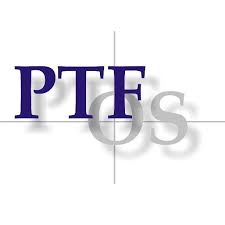 MATERIJALI
osušeni cvatovi industrijske konoplje (Hemp Agro d.o.o, Selci, Hrvatska)
 hladno prešana biljna ulja:
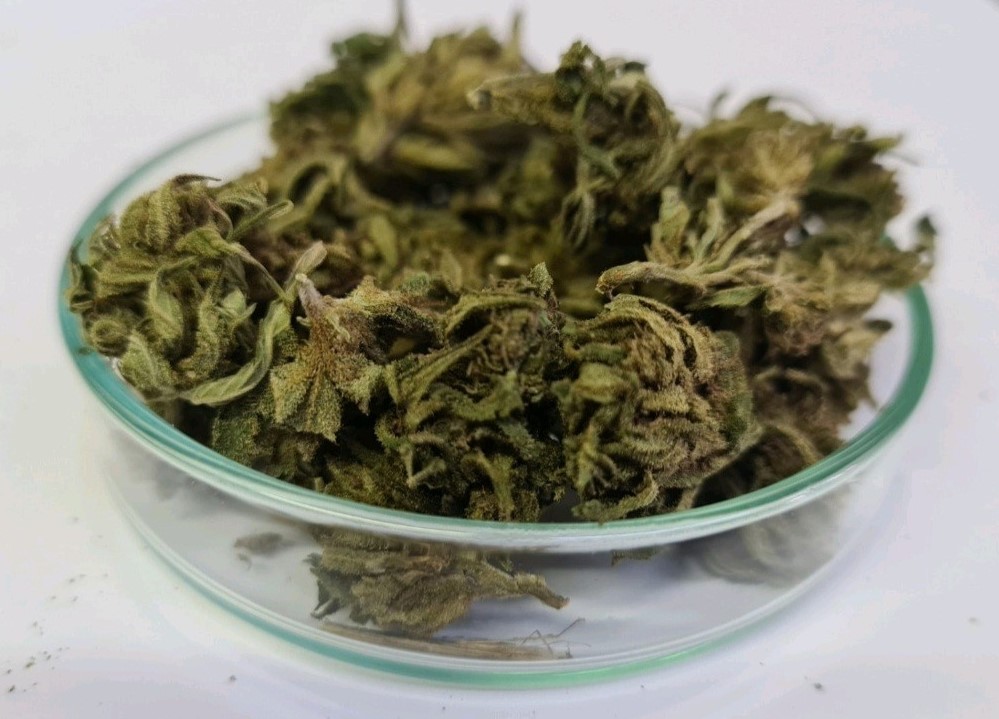 Avokado hladno prešano ulje (Fagron Hrvatska d.o.o.)
 Badem hladno prešano ulje (Fagron Hrvatska d.o.o.)
 Konoplja hladno prešano ulje (Fagron Hrvatska d.o.o.)
 Marelica hladno prešano ulje (Fagron Hrvatska d.o.o.)
 Jojoba hladno prešano ulje (Tehnoproces d.o.o.)
 Arganovo hladno prešano ulje (Tehnoproces d.o.o.)
 Sezam hladno prešano ulje (Tehnoproces d.o.o.)
 Ulje sjemenki grožđa  (Tehnoproces d.o.o.)
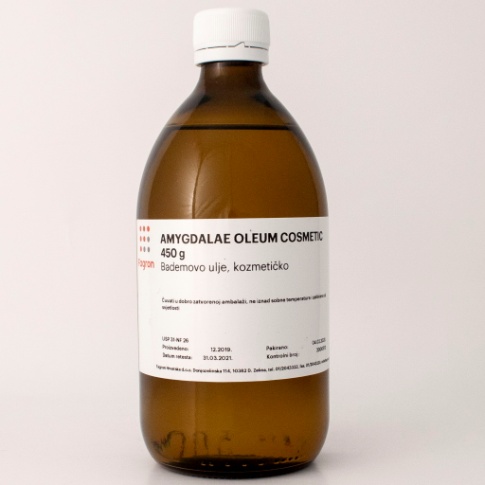 METODE
1. PRIPREMA UZORAKA ZA EKSTRAKCIJU
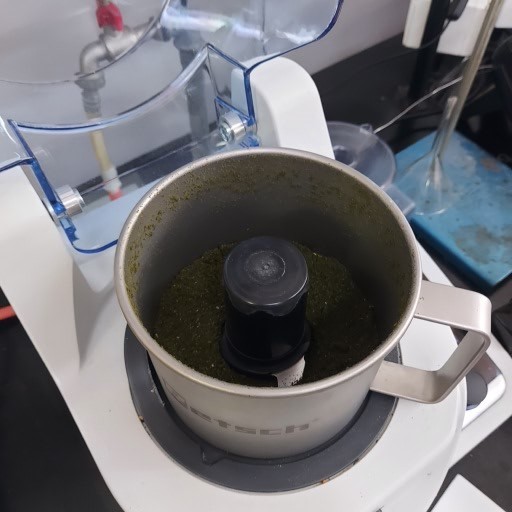 5000 okr/min
 1 min
usitnjavanje:



 5 g uzorka + 25 ml otapala
       (omjer 1:5 prema Ph.Eur.)
Slika 4 Laboratorijski mlin
METODE
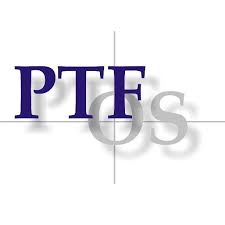 2. EKSTRAKCIJA POTPOMOGNUTA ULTRAZVUKOM (UAE)
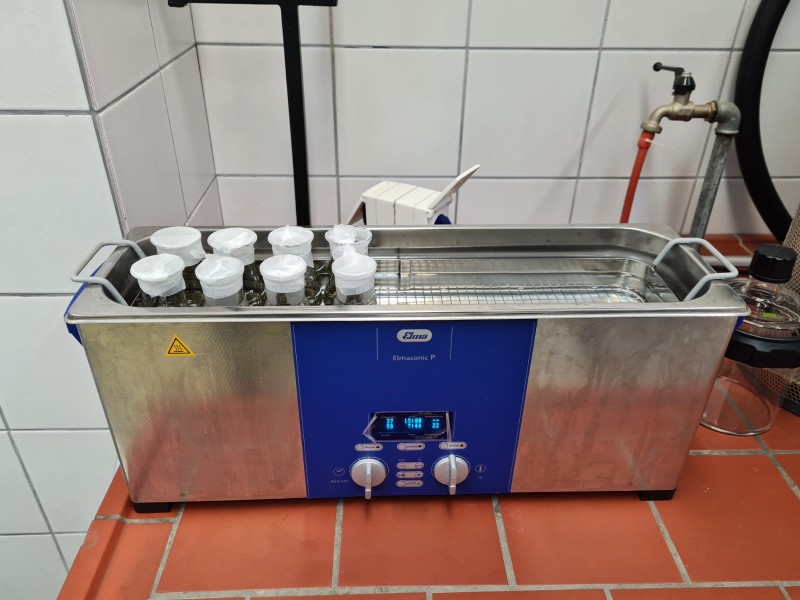 UZORCI
ULTRAZVUČNA KUPELJ (30 min, 37 kHz)
Slika 5 Ultrazvučna kupelj
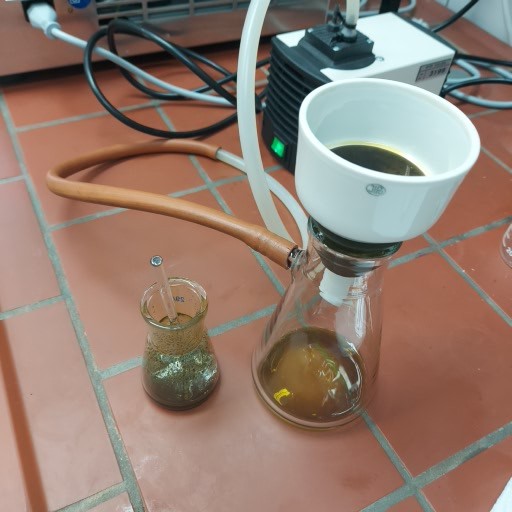 FILTRACIJA
Slika 6 Sustav vakuum filtracije
HPLC analiza
METODE
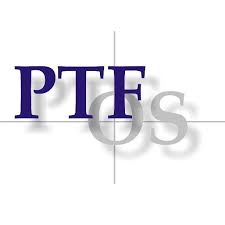 3. KLASIČNA MACERACIJA
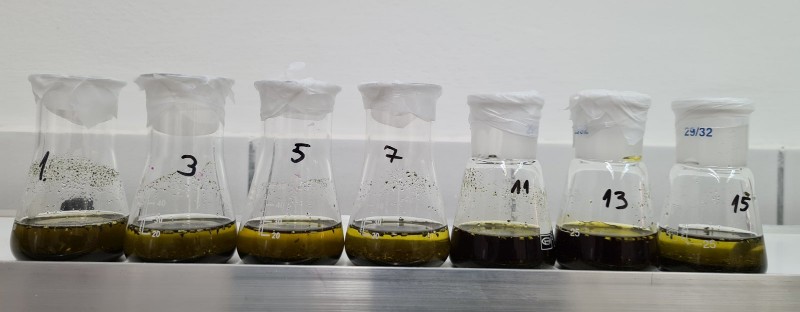 6 tjedana 
 na tamnom i hladnom mjestu
MACERATI
DEKARBOKSILACIJA 
(120°C, 30 min)
FILTRACIJA
FILTRACIJA
HPLC analiza
HPLC analiza
METODE
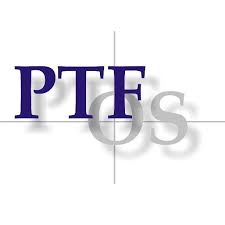 4. IDENTIFIKACIJA I KVANTIFIKACIJA KANABINOIDA
HPLC-DAD metoda
izravna analiza neutralnih i kiselih kanabinoida
dvokomponentni sustav:
faza A: 0,1 % HCOOH u miliQ H₂O 
 faza B: 0,05 % HCOOH u CH3OH
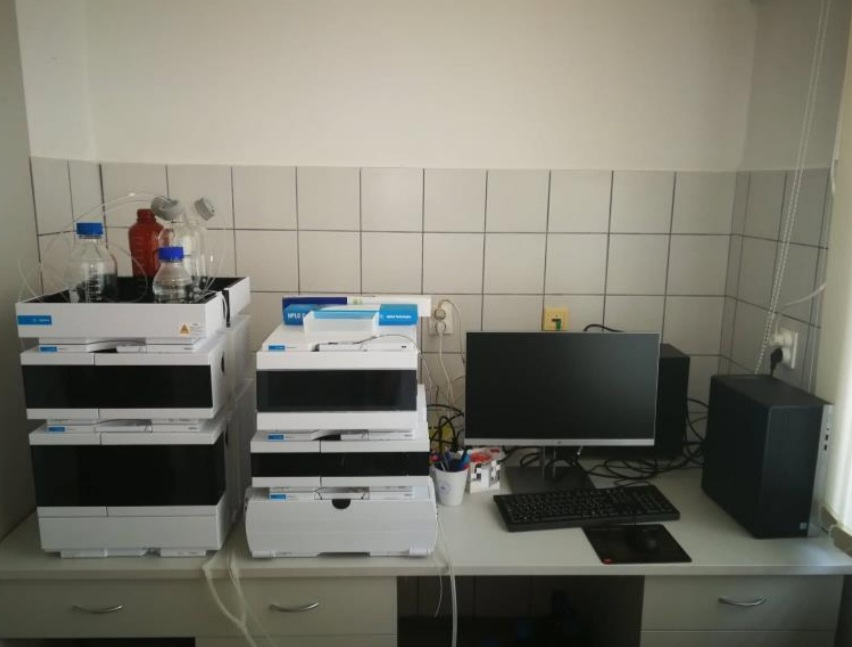 Slika 7 Prikaz uređaja za HPLC analizu
METODE
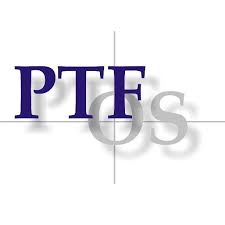 5. SPEKTROFOTOMETRIJSKO ODREĐIVANJE ANTIRADIKALNE AKTIVNOSTI
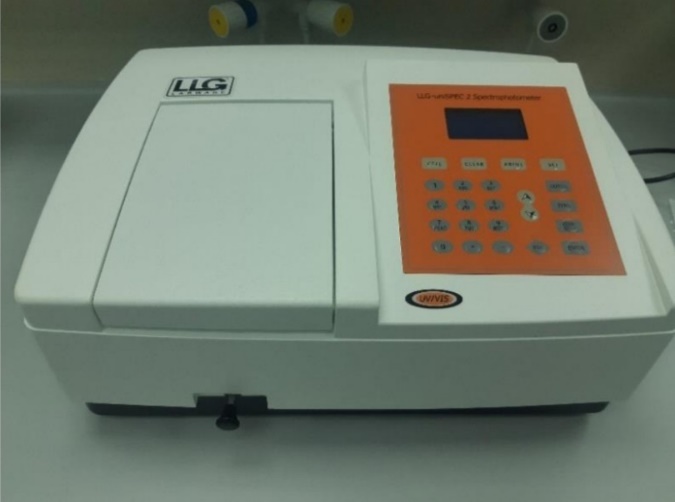 DPPH metoda
 otopina propan-2-ola
 valna duljina: 517 nm
 % inhibicije DPPH radikala
Slika 8 UV/VIS spektrofotometar
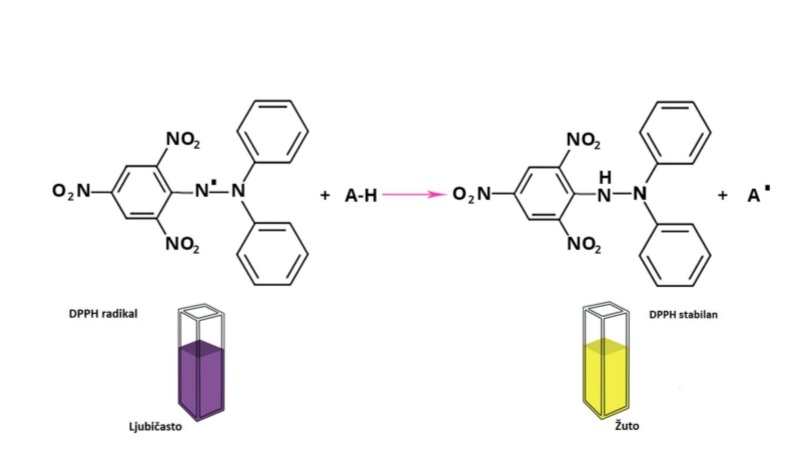 Slika 9 Prikaz redukcije i promjene boje DPPH radikala
REZULTATI
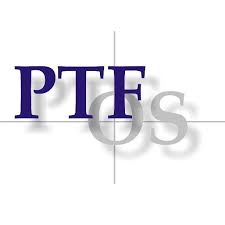 Tablica 2 Udjeli kanabidiola (CBD) i kanabidiolne kiseline (CBDA) u ekstraktima industrijske konoplje dobivenih primjenom ekstrakcije potpomognute ultrazvukom (UAE)
REZULTATI
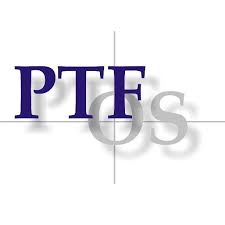 Tablica 3 Udjeli kanabidiola (CBD) i kanabidiolne kiseline (CBDA) u ekstraktima industrijske konoplje dobivenih primjenom klasične maceracije bez dekarboksilacije
REZULTATI
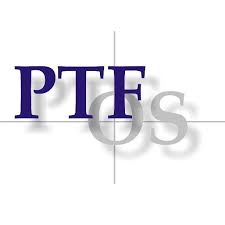 Tablica 4 Udjeli kanabidiola (CBD) i kanabidiolne kiseline (CBDA) u ekstraktima industrijske konoplje dobivenih primjenom klasične maceracije nakon dekarboksilacije
REZULTATI
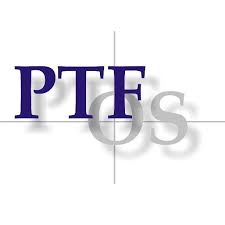 Tablica 5 Antiradikalna aktivnost uljnih ekstrakata industrijske konoplje dobivenih klasičnom maceracijom prije i nakon dekarboksilacije
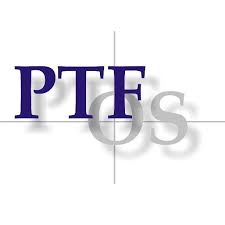 ZAKLJUČAK
HPLC-DAD detekcija:
CBD: 0,04 % - 0,66 %
 CBDA: 0,21 % - 2,21 %
CBD: KLASIČNA MACERACIJA + DEKARBOKSILACIJA (0,66 %)
 CBDA: EKSTRAKCIJA POTPOMOGNUTA ULTRAZVUKOM (2,21±0,02 %)
 OTAPALO: HLADNO PREŠANO ULJE JOJOBE
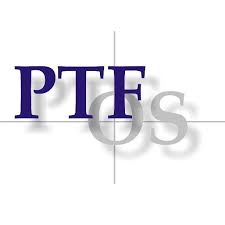 ZAKLJUČAK
udio inhibicije DPPH radikala 91,281 % - 99,903 %
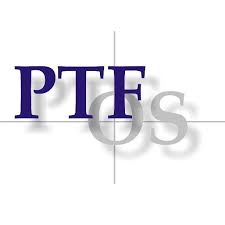 Hvala na pažnji!